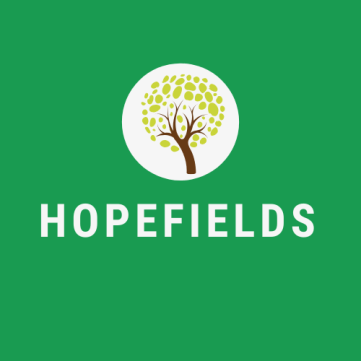 Example Timetable - 5 day, Full Time Provision